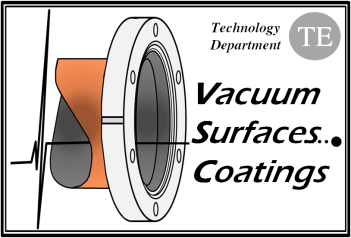 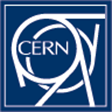 Ferrite outgassing resultsG. Cattenoz CWG 01-10-2012Vincent Baglin, Giulia Lanza, Giuseppe Bregliozzi.
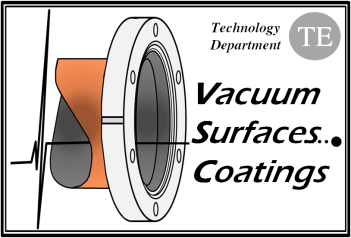 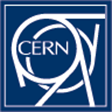 OUTLINE
Vacuum baseline for LHC
Overview of vacuum validation test 
TCTP new features
Thermal outgassing results of ferrites
Estimated outgassing flow of a TCTP collimator
Conclusion
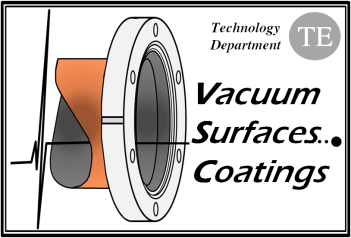 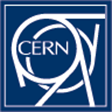 Vacuum baseline for LHC
“Vacuum requirements for the LHC Collimators”, M. Jimenez, EDMS 428155
	
UHV cleaned according to CERN specification
Thermal treatment/vacuum firing of material (ex ferrite, CFC, tungsten) 
Material to follow bake out at 250°C for 24h00 (48h00 for collimator)
Specific material outgassing flow rate  ≈ 10-12 mbar.l/(s.cm2).
Maximum outgassed flow of one collimator 1∙10-7 mbar.l/s
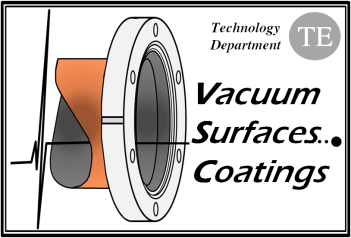 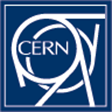 Overview of vacuum validation test of ferrite
Ferrite type TT2-111R (Supplier: Skyworks) thermally treated under:
Air furnace at 400°C for 24h00 and
Vacuum furnace at 400°C for 24h00. 

Vacuum test cycle carried out: 
250°C under vacuum  for 24h00 + RGA analysis + ultimate pressure record for total N2 equivalent outgassed flow measure by conductance method.

Extended thermal study:
Measure of outgassing flow by accumulation, from R.T. to 250°C.
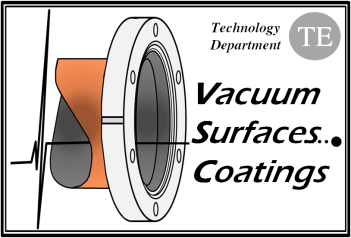 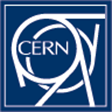 Noticeable TCTP features: New RF system
Cross cut of a TCTP collimator:










Total surface of ferrite per collimator = 1600 cm2
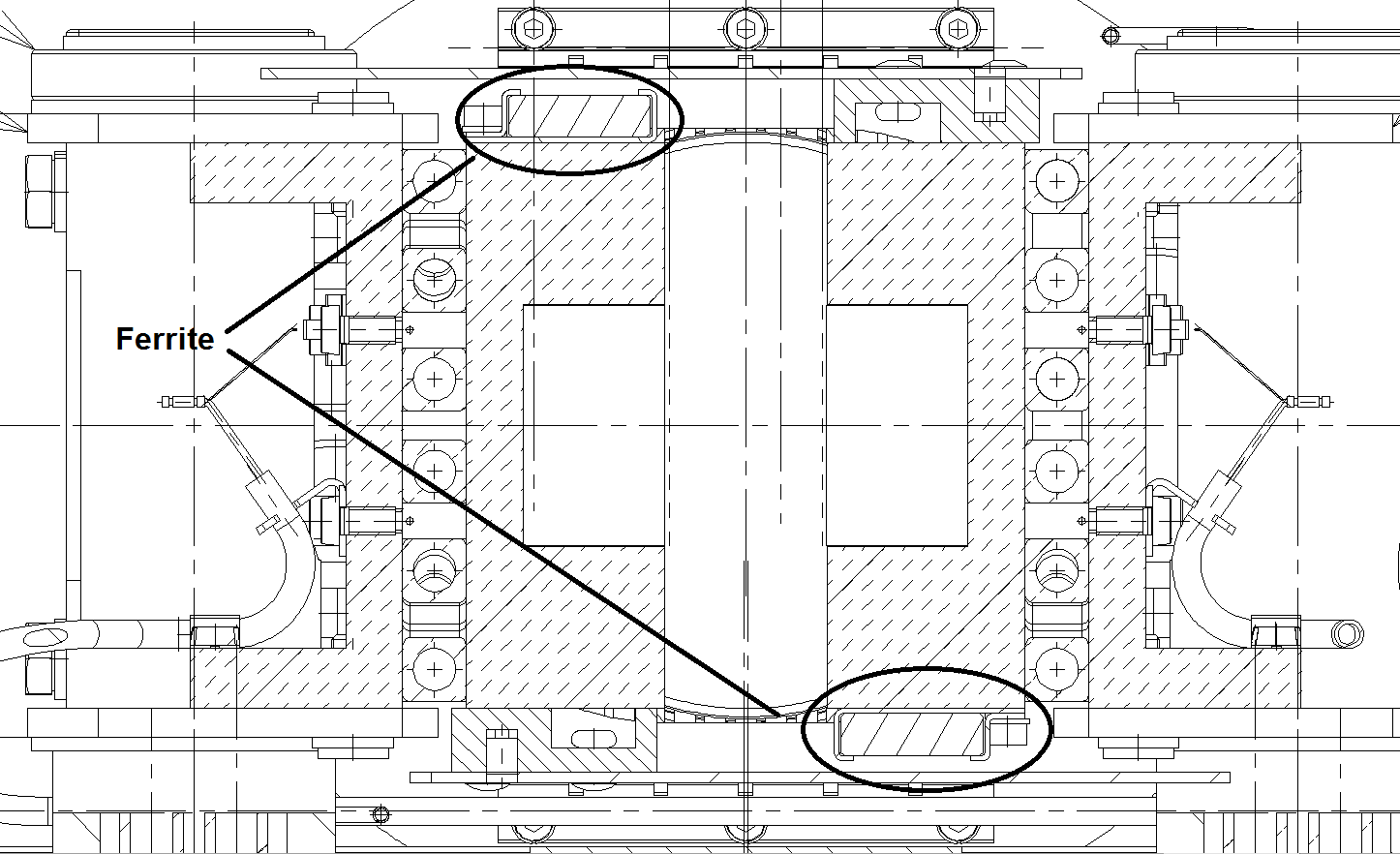 BEAM
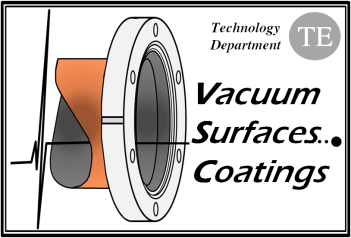 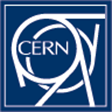 Noticeable TCTP features: New tungsten
Tungsten is the constitutive material of the TCTP jaw. 
Total surface per TCTP collimator = 2300 cm2
Chosen supplier: MG Sanders Ltd, type DENSAMET® WH9570C .
Outgassing rate results  (EDMS 1238270) : 1∙10-12 mbar.l/(s.cm2)

	 Match with the LHC vacuum specification
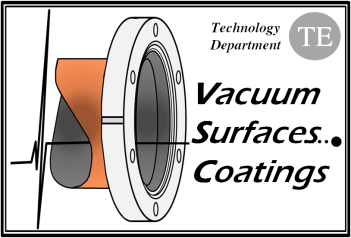 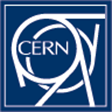 Ferrite outgassing results
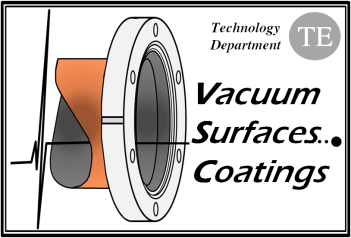 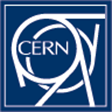 Outgassing results – closed up
R.T.
250°C
50°C
200°C
150°C
100°C
Factor 10 gain in outgassing rate for 100°C temperature increase
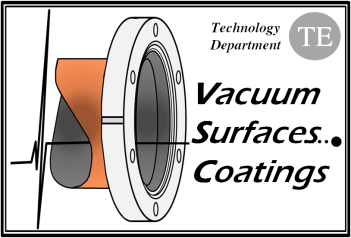 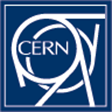 Scaled to TCTP collimator
Estimated outgassing flow for 1 TCTP collimator:

	1600 cm2 of ferrite ≈ 8∙10-8 mbar.l/s
	2300 cm2 of tungsten ≈ 2∙10-9 mbar.l/s
	5000 cm2 of stainless steel ≈ 1∙10-8 mbar.l/s

		Total : 9∙10-8 mbar.l/s  Close to LHC vacuum specification limit of 				1∙10-7 mbar.l/s
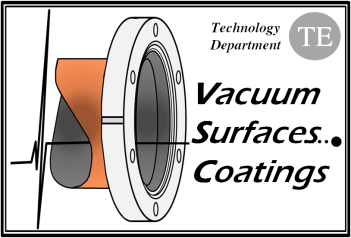 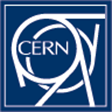 Outgassing results – Residual Gas Analysis
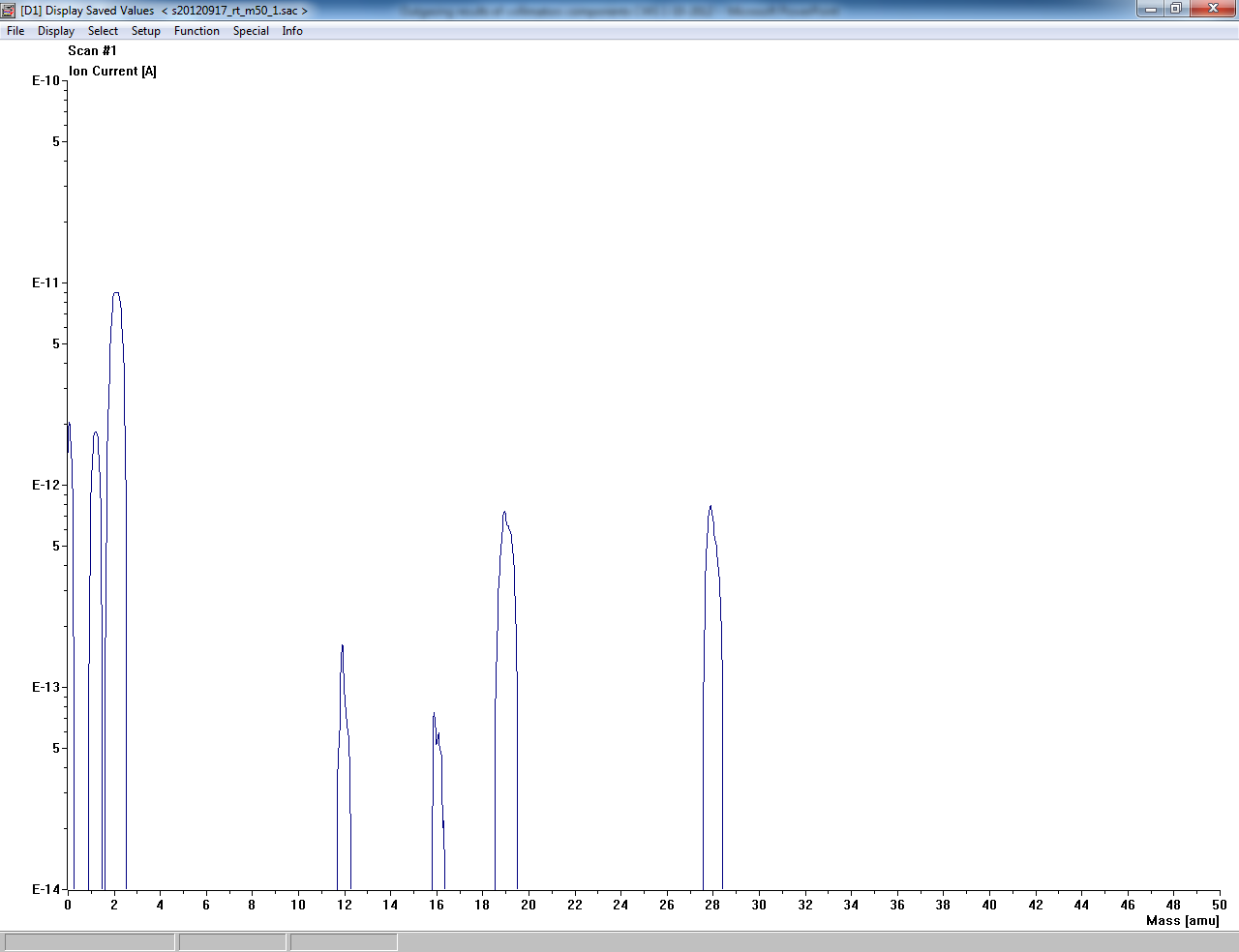 RGA scan of ferrite TT2-111R, 48h after bake out, SEM 1400V
No contamination visible up to mass 100
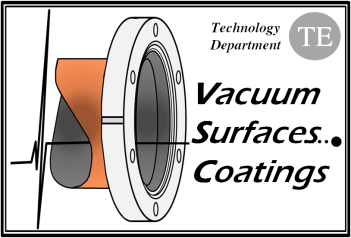 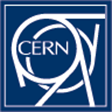 Conclusion
Estimated outgassing flow of one TCTP collimator (9∙10-8 mbar.l/s) is already very close to specified limit (1∙10-7 mbar.l/s)
Should temperature increases from RT to 50°C, outgassed flow is doubled.
Should temperature increases from 50°C to 100°C, outgassed flow increase by factor 10.
RGA analysis shows no contamination

The present solution does not present any safety margin in order to remain within the LHC vacuum specification should the ferrite temperature increase.

VSC proposal: Vacuum test of ferrite with increased thermal treatment temperature.